Työeläkejärjestelmä kuvina
Kuvapaketti sisältää keskeisiä tietoja työeläkejärjestelmästä ja sen toiminnasta. 

Päivitetty: 17.4.2025
1
1
Eläkejärjestelmä ja sen hallinto
2
Sosiaalivakuutus vuonna 202244,4 mrd. €
-
Sairausvakuutus
5,1 mrd. €
Työntekijöiden ryhmähenkivakuutus 0,02 mrd. €
Tapaturmavakuutus
0,5 mrd. €
Eläkevakuutus
35,2 mrd. €
Työttömyysvakuutus 3,6 mrd. €
Kansaneläke
2,5 mrd. €
Työeläke
31,4 mrd. €
Muut
1,3 mrd. €
3
Eläkevakuutus Suomessa vuonna 2022
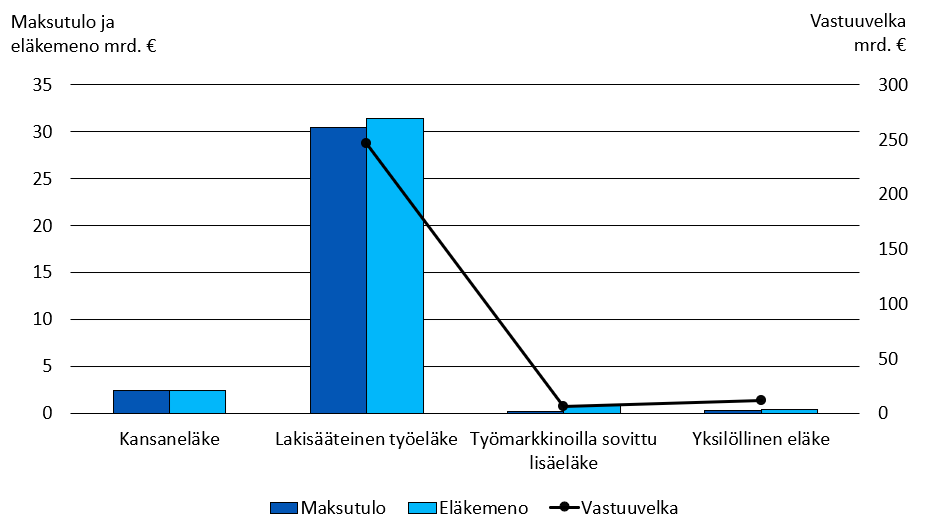 4
Eläkkeensaajan perusturva
Työeläke
Saavutetun toimeentulon tason kohtuullinen säilyttäminen
Kansaneläke ja takuueläke
Vähimmäis-toimeentulon turvaaminen
Kokonais-
eläke
5
Kokonaiseläke vuonna 2024
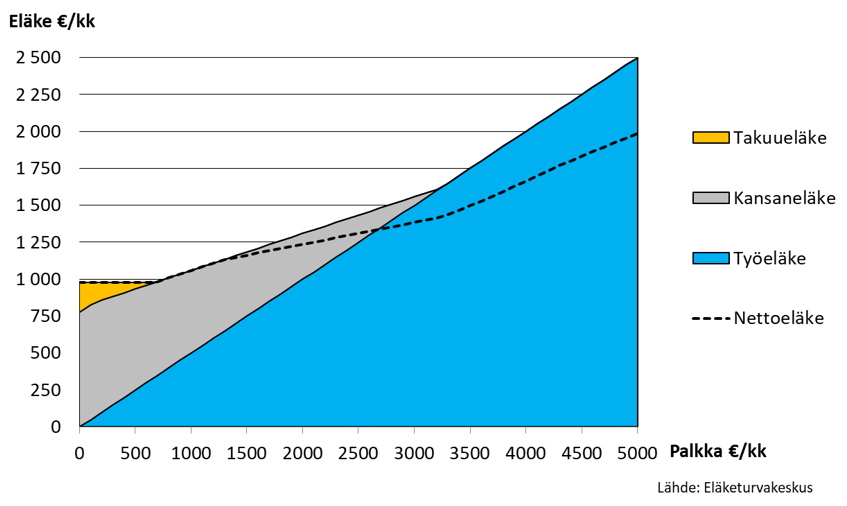 6
Työeläkejärjestelmän toimeenpano
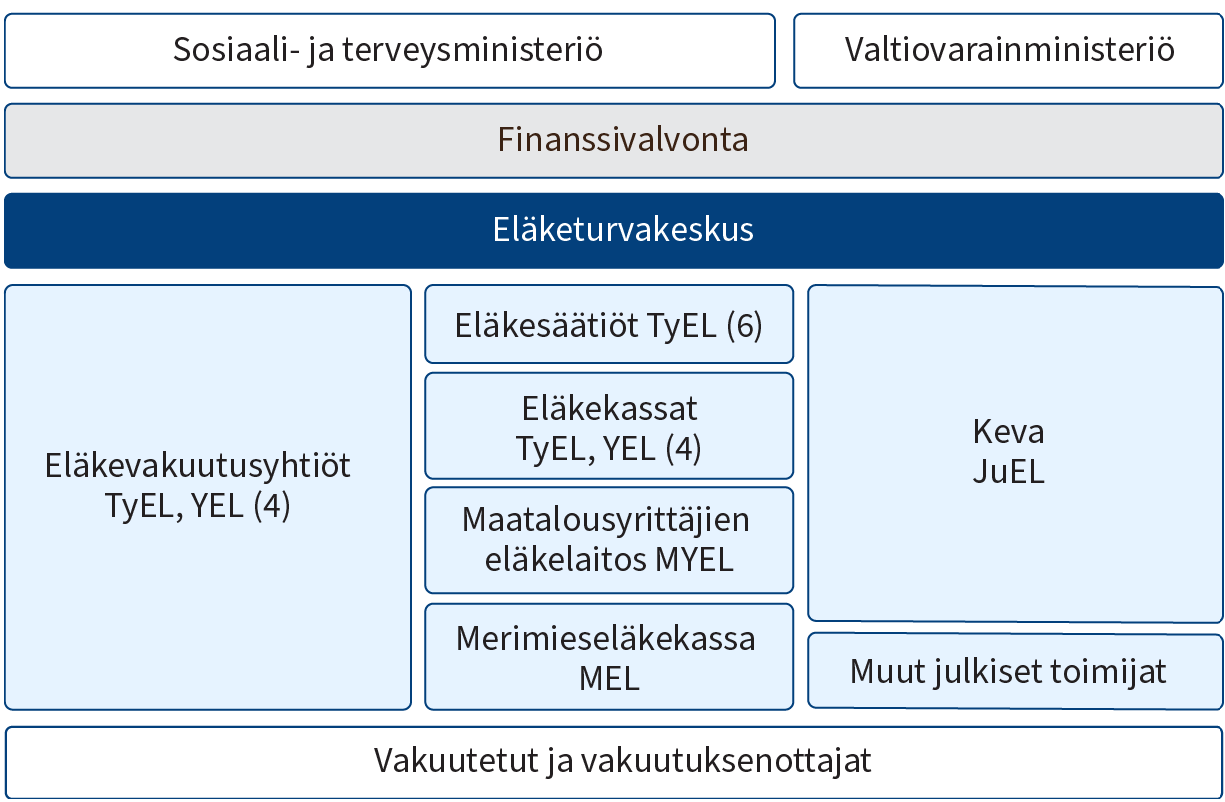 7
Työeläkelakien valmistelu ja voimaantulo
STM
valmistelee
lakiesityksen
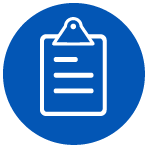 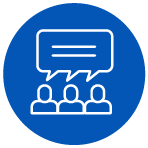 Työnantajat
Työntekijät
Neuvottelutulos
Eduskunta
käsittelee
esityksen
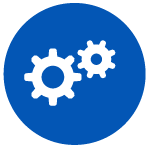 Yrittäjät
TELA
Työeläkelaitokset
STM
Sosiaali- ja terveys-
ministeriö
ETK
Eläketurvakeskus
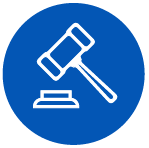 Presidentti
vahvistaa lain
8
2
Eläkkeen määräytyminen
9
Eläkkeensaajan perusturva
Työeläke
Saavutetun toimeentulon tason kohtuullinen säilyttäminen
Kansaneläke ja takuueläke
Vähimmäis-toimeentulon turvaaminen
Kokonais-
eläke
10
Kokonaiseläke vuonna 2024
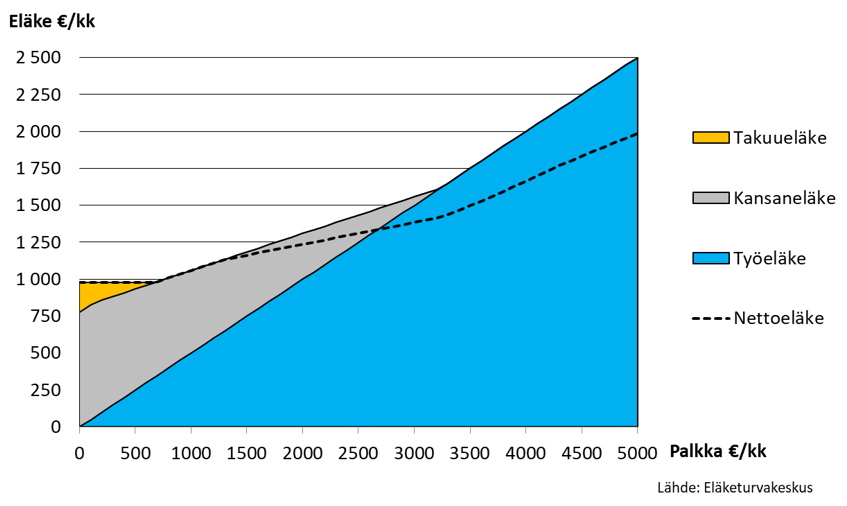 11
Kokonaiseläke vuonna 2024, asumistuki mukana
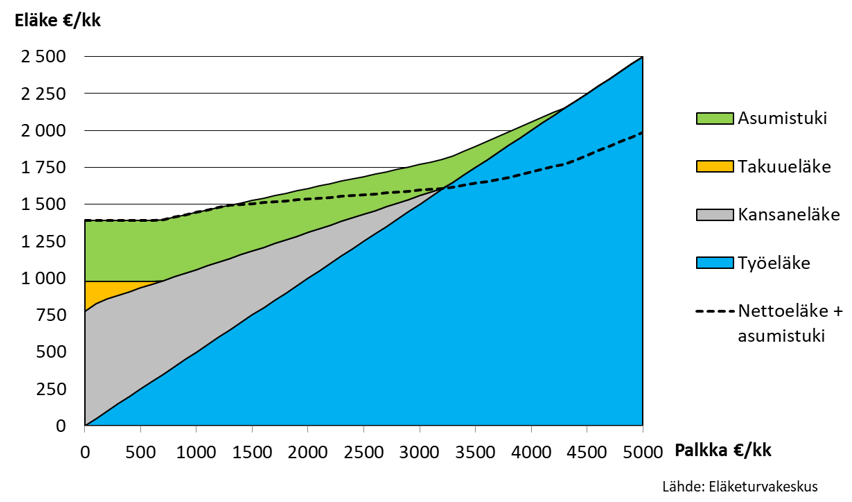 12
Eläkettä karttuu ansioista
Eläkkeen karttuminen vuodesta 2017 alkaen
Työansiot
Karttumis-prosentti
Elinaika-
kerroin
Työeläke
Eläkettä karttuu 1,5 % vuodessa.
53–62-vuotiaille karttuu eläkettä 1,7 % vuoden 2025 loppuun(siirtymäajan karttuma).
Eläkkeeseen lasketaan lykkäyskorotus 0,4 % /kk,jos eläke alkaa alimman vanhuuseläkeiän jälkeen.
13
Vanhuuseläkeikä nousee ikäluokittain
14
Työeläke-etuuksien ikärajat
15
Indeksitarkistukset turvaavat eläketason
Ansiot tarkistetaan eläkkeen alkamishetken tasolle palkkakertoimella.
Maksussa olevat työeläkkeet tarkistetaan vuosittain työeläkeindeksillä.
Kela tarkistaa maksussa olevat kansaneläkkeet vuosittain kansaeläkeindeksillä.
16
3
Eläketaso
17
Keskimääräinen kokonaiseläke 31.12.2024
*	Työtapaturma- ja ammattitautilaki, liikennevakuutuslaki, laki sotilastapaturman ja palvelus-sairauden korvaamisesta, laki tapaturman ja palvelussairauden korvaamisesta kriisinhallinta-tehtävissä ja sotilasvammalaki.
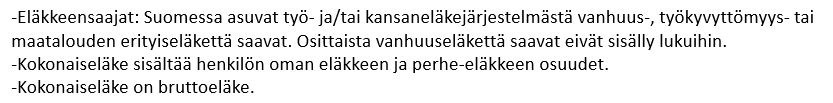 18
Eläkkeensaajien kokonaiseläkejakauma 31.12.2024
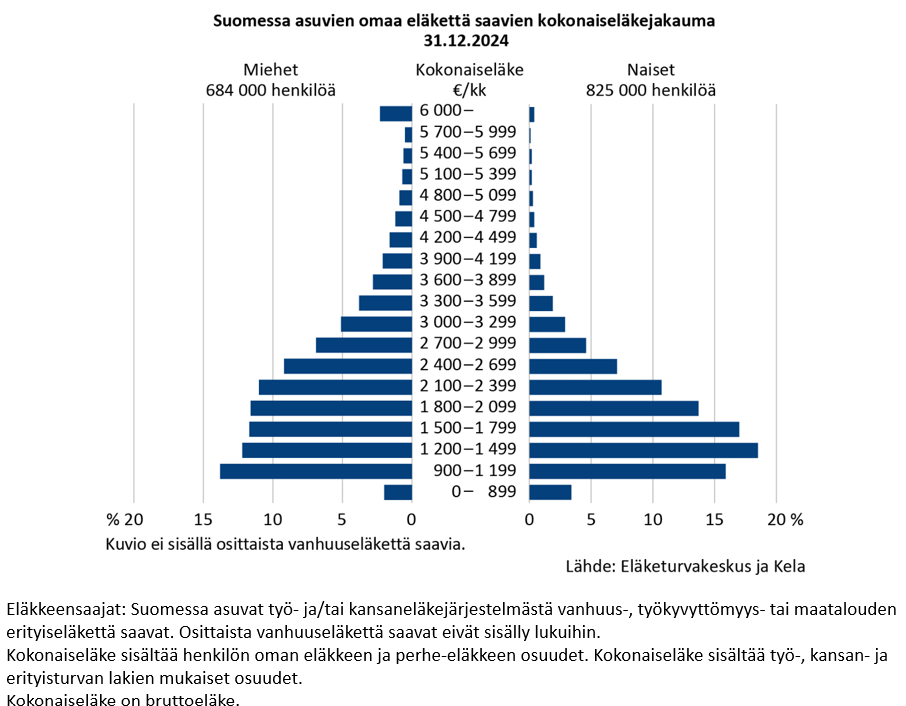 19
Keskimääräinen kokonaiseläke ja sen suhde keskiansioon vuosina 2000–2023
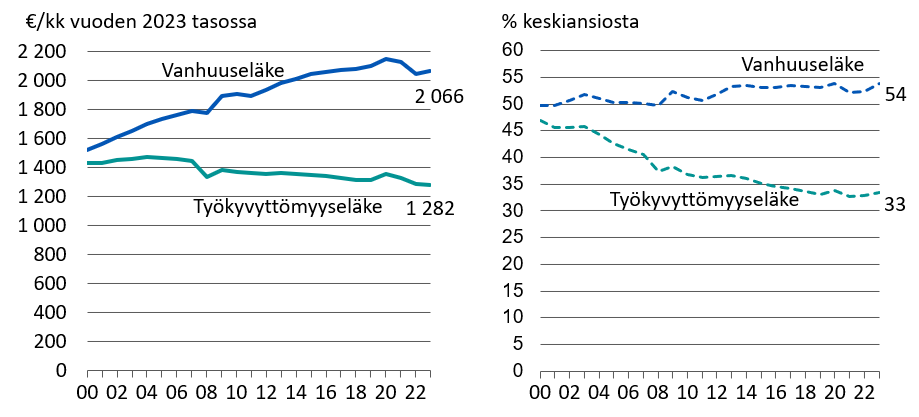 Eläkkeensaajat: Suomessa asuvat työ- ja/tai kansaneläkejärjestelmästä vanhuus- tai työkyvyttömyyseläkettä saavat. Osittaista vanhuuseläkettä saavat eivät sisälly lukuihin.

Kokonaiseläke sisältää henkilön oman eläkkeen ja perhe-eläkkeen osuudet. Kokonaiseläke sisältää työ-, kansan- ja erityisturvan lakien mukaiset osuudet.
Kokonaiseläke on bruttoeläke.
Keskiansio perustuu Tilastokeskuksen tulonjakotilaston tietoon ammatissa toimivien keskimääräisistä palkka- ja yrittäjätuloista.
20
Keskimääräinen kokonaiseläke suhteessa keskiansioonvuosina 2010–2090, %
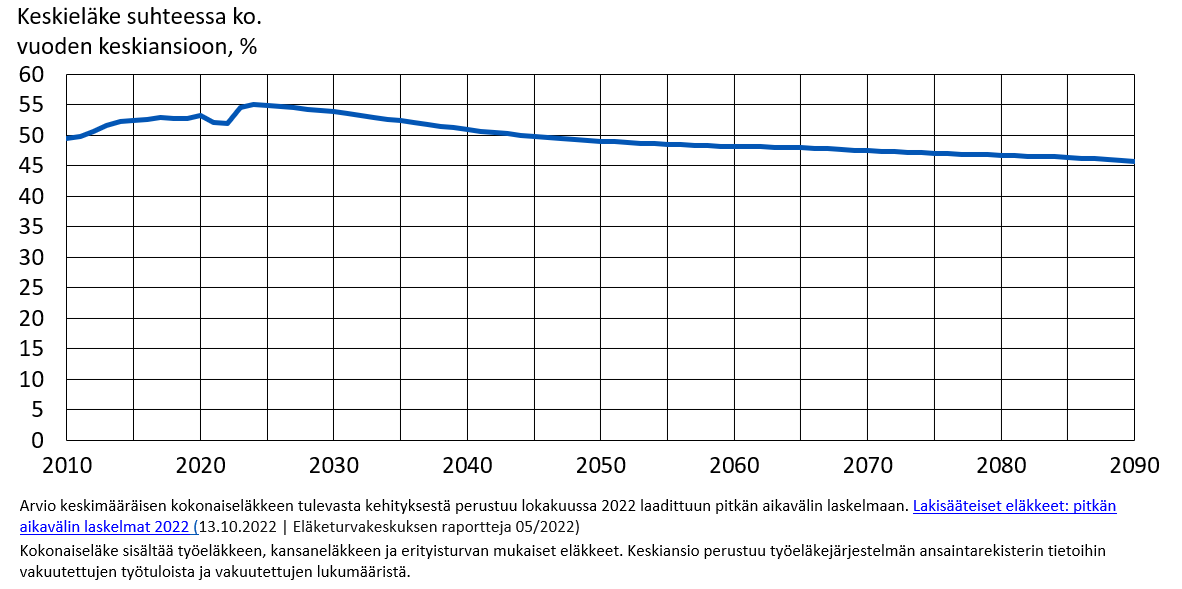 21
4
Eläkemenot
22
Lakisääteiset eläkemenot suhteessa bruttokansantuotteeseen vuosina 2010–2090, %
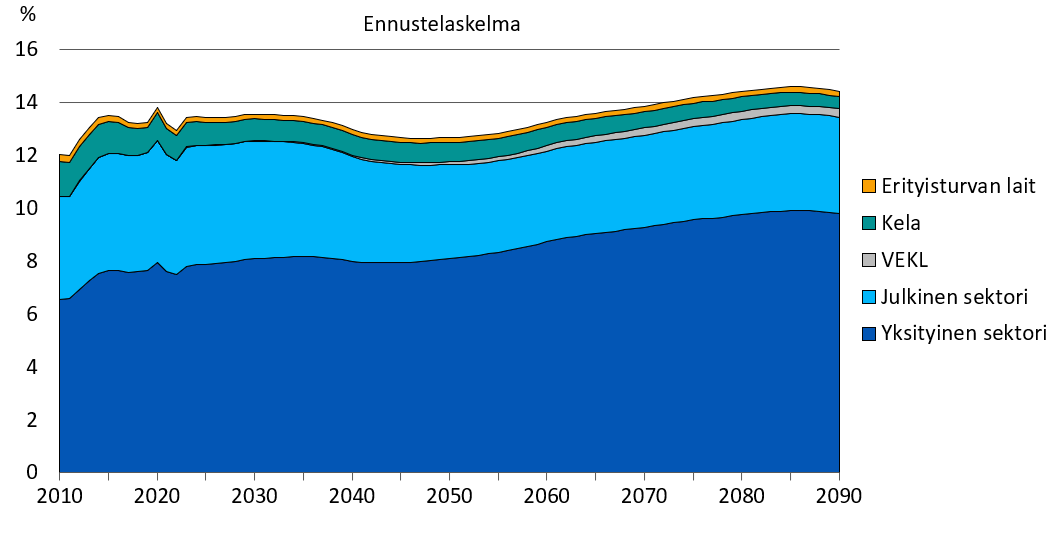 Lähde: Lakisääteiset eläkkeet – pitkän aikavälin laskelmat 2022. Eläketurvakeskuksen raportteja 05/2022.
23
TyEL:n meno- ja maksuprosentti suhteessa palkkasummaan vuosina 1962–2090
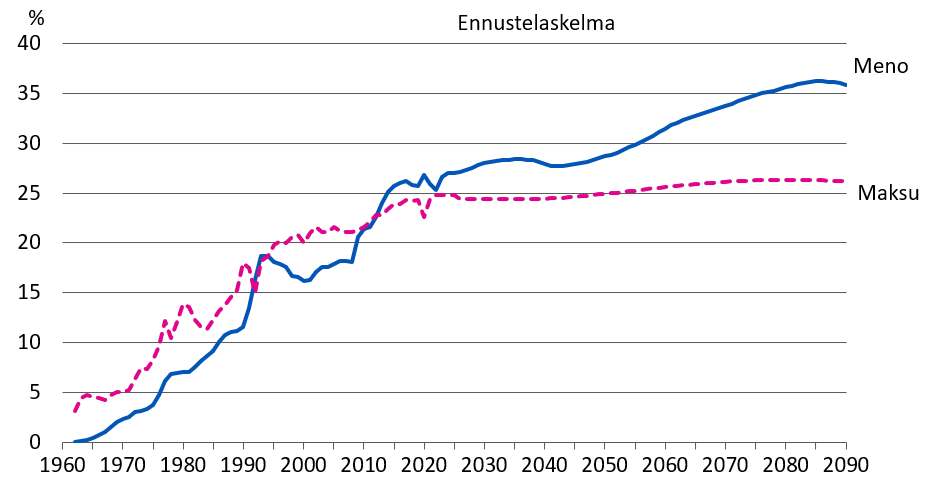 Lähde: Lakisääteiset eläkkeet – pitkän aikavälin laskelmat 2022. Eläketurvakeskuksen raportteja 05/2022.
24
5
Työeläkevakuutetut
25
Koko väestö ja työeläkejärjestelmän piiri 31.12.2023- Väestön jakautuminen työn ja työeläkkeen suhteen 31.12.2023
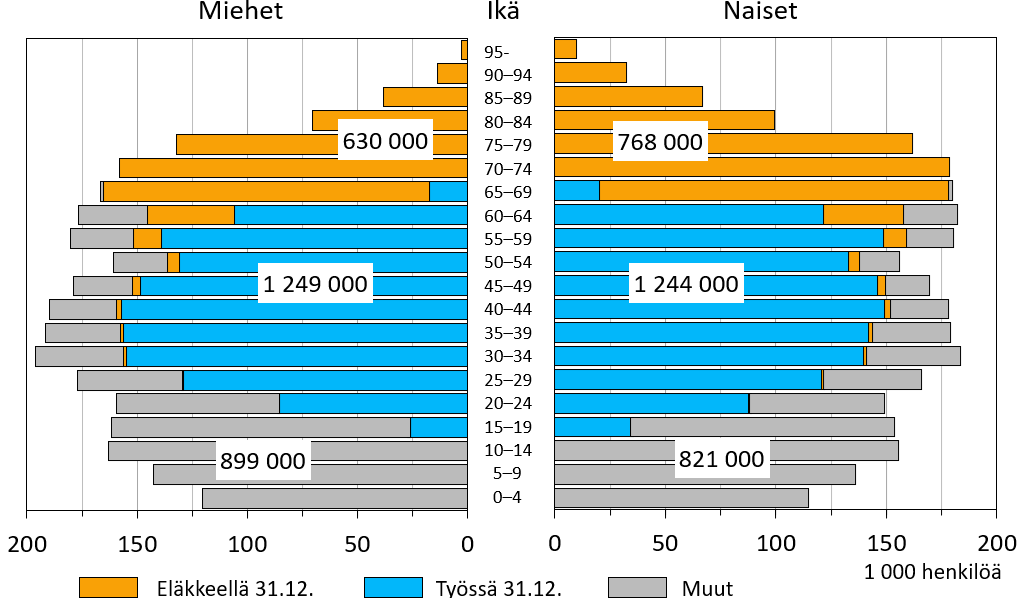 26
Työsuhteessa tai yrittäjänä 31.12.2023 työskennelleet työeläkevakuutetut työeläkelain mukaan
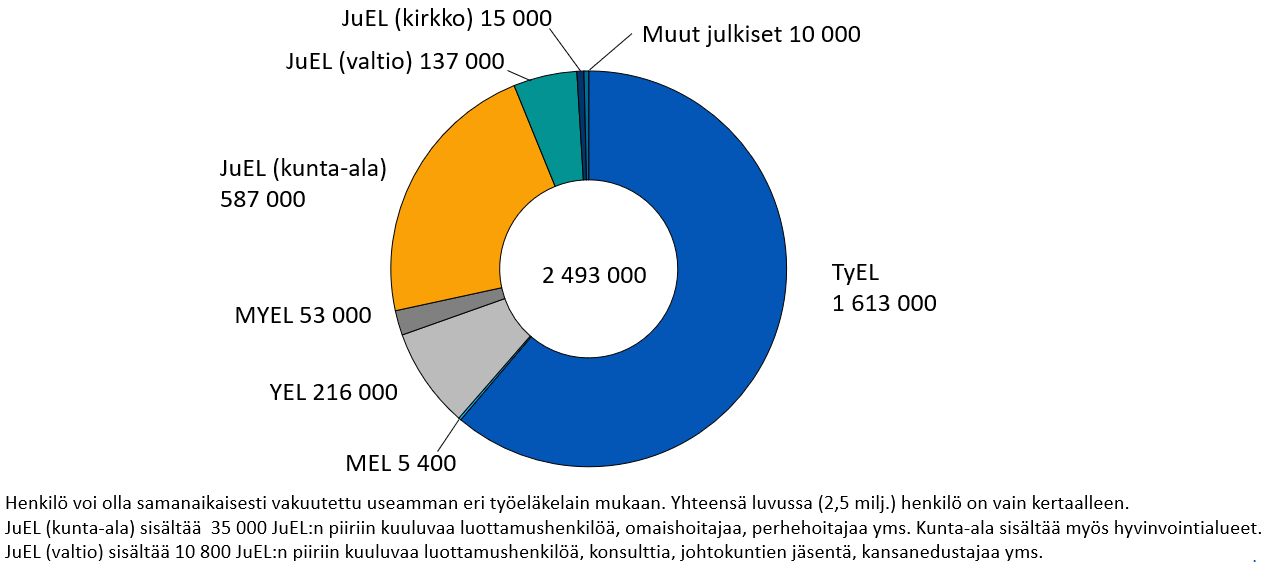 27
6
Eläkkeensaajat
28
Kaikki eläkkeensaajat eläkkeen rakenteen mukaan vuosina 2001–2023
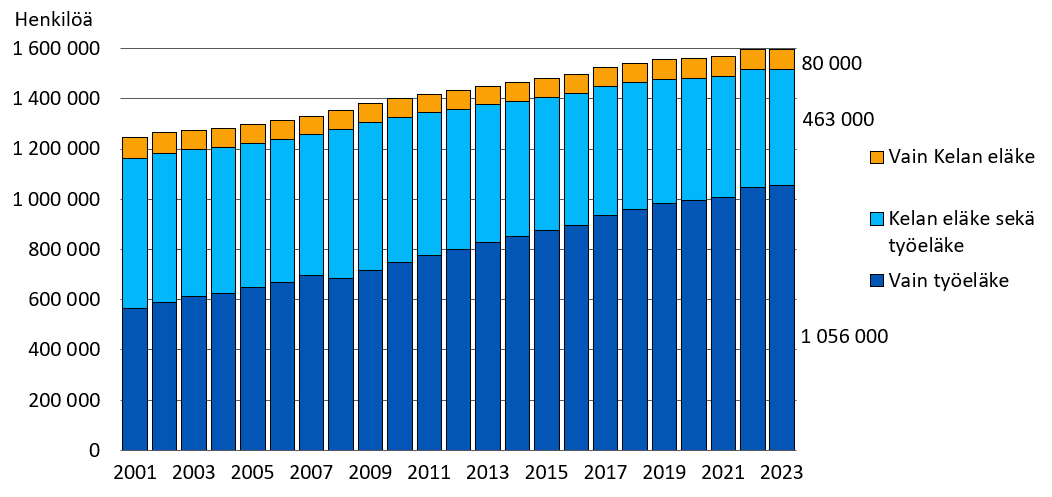 29
Koko väestö ja eläkkeensaajat 31.12.2023
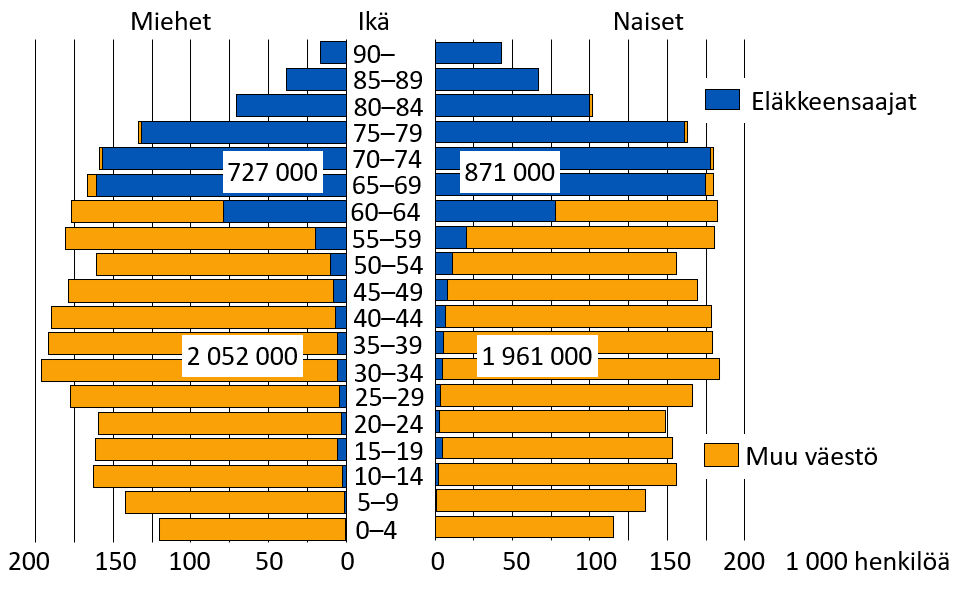 30
7
Työeläkkeelle siirtyneet ja eläkkeellesiirtymisikä
31
Työeläkkeelle vuonna 2023 siirtyneet 50–68-vuotiaat
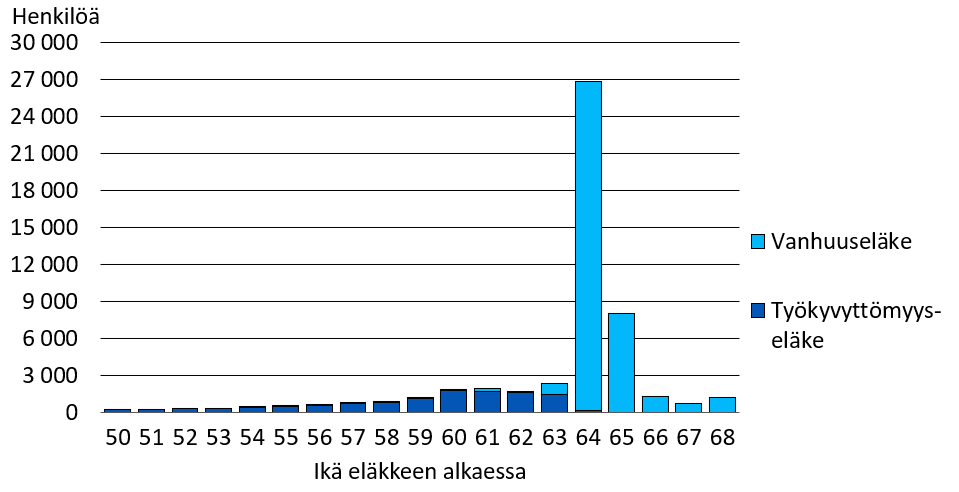 32
Eläkkeellesiirtymisikä työeläkejärjestelmässä vuosina 2000–2024
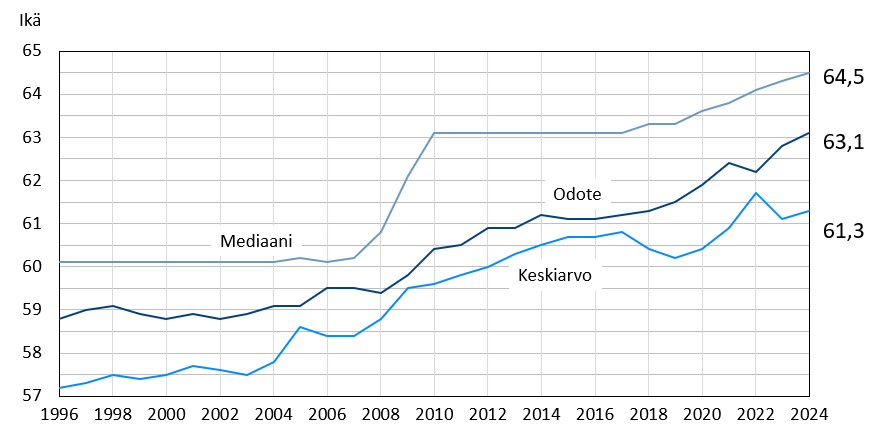 33
Työeläkkeellesiirtymisiän odote vuosina 1996–2024
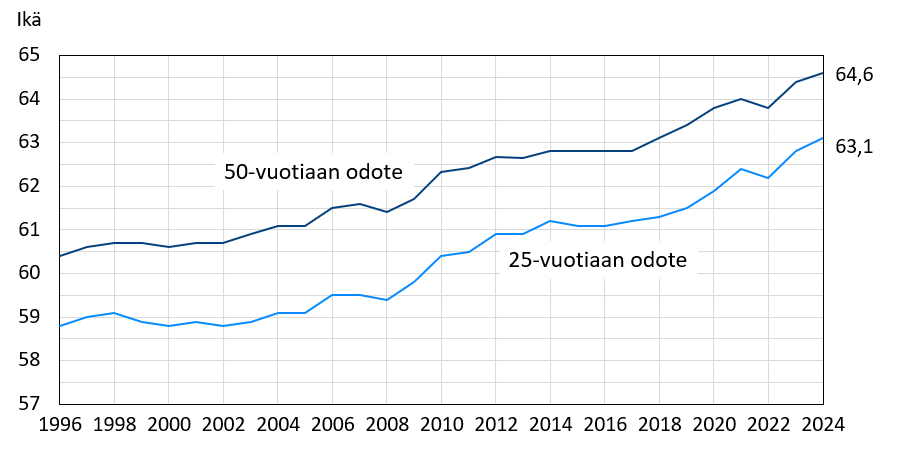 34
Eläkkeellesiirtymisiän odote vuosina 1996–2050: toteuma, tavoite ja ennuste
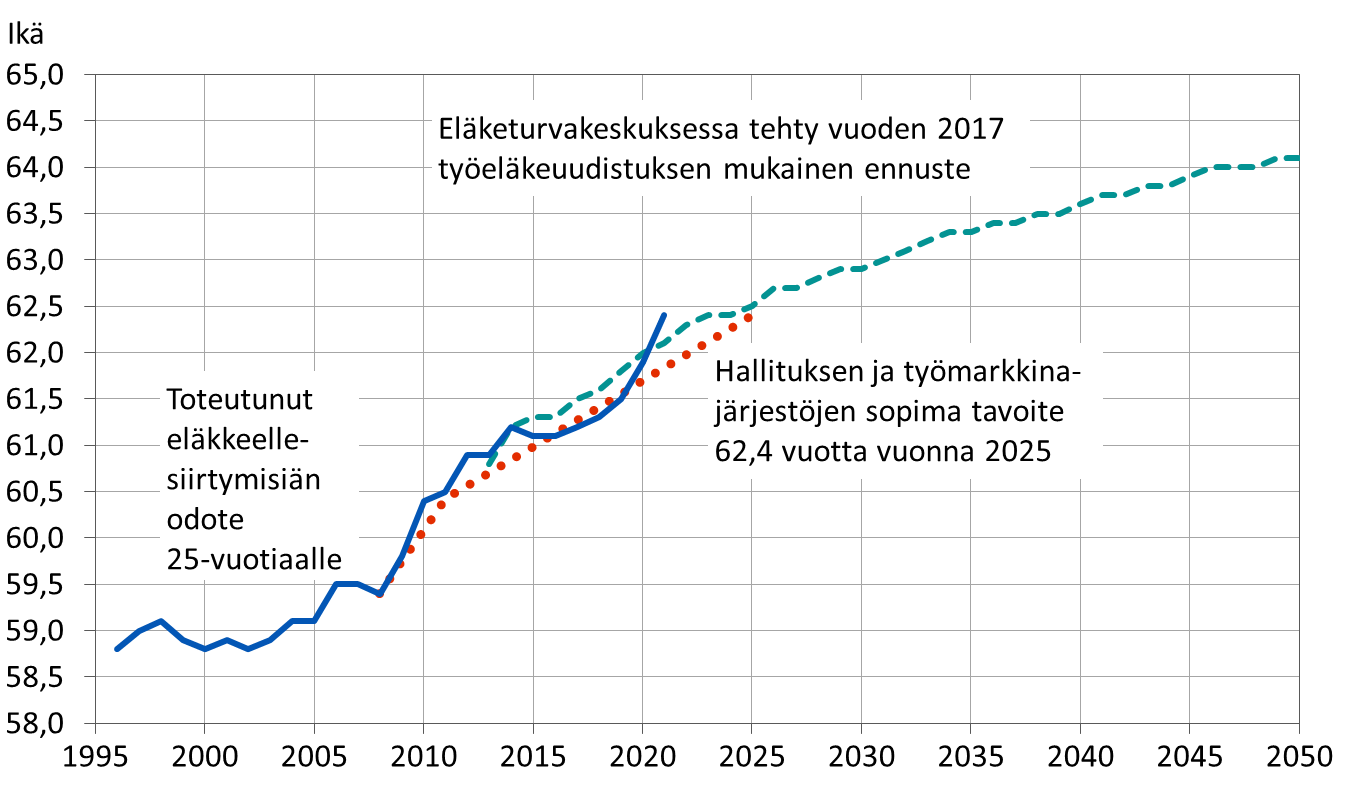 35
8
Työeläkkeiden rahoitus
36
Eläkkeiden lakikohtainen rahoitus
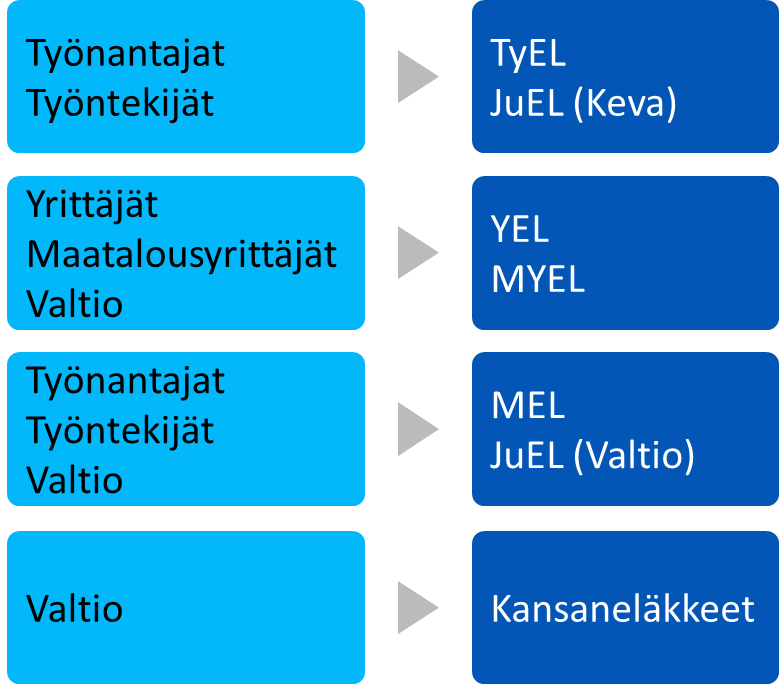 Lakisääteinen työeläketurva rahoitetaan Suomessa pääasiassa työnantajien, yrittäjien  ja maatalousyrittäjien sekä työntekijöiden maksamilla työeläkemaksuilla sekä kertyneillä eläkevaroilla ja niille saaduilla tuotoilla. 
Osa eläkkeistä kustannetaan valtion maksuosuuksilla ja Työllisyysrahaston työeläkejärjestelmään maksamilla suorituksilla. 
Valtion varoista kustannetaan myös alle kolmivuotiaan lapsen hoidon tai opiskelun ajalta karttuvat VEKL-etuudet ja niihin liittyvät hoitokulut.
37
Työeläkejärjestelmän rahavirrat vuonna 2023
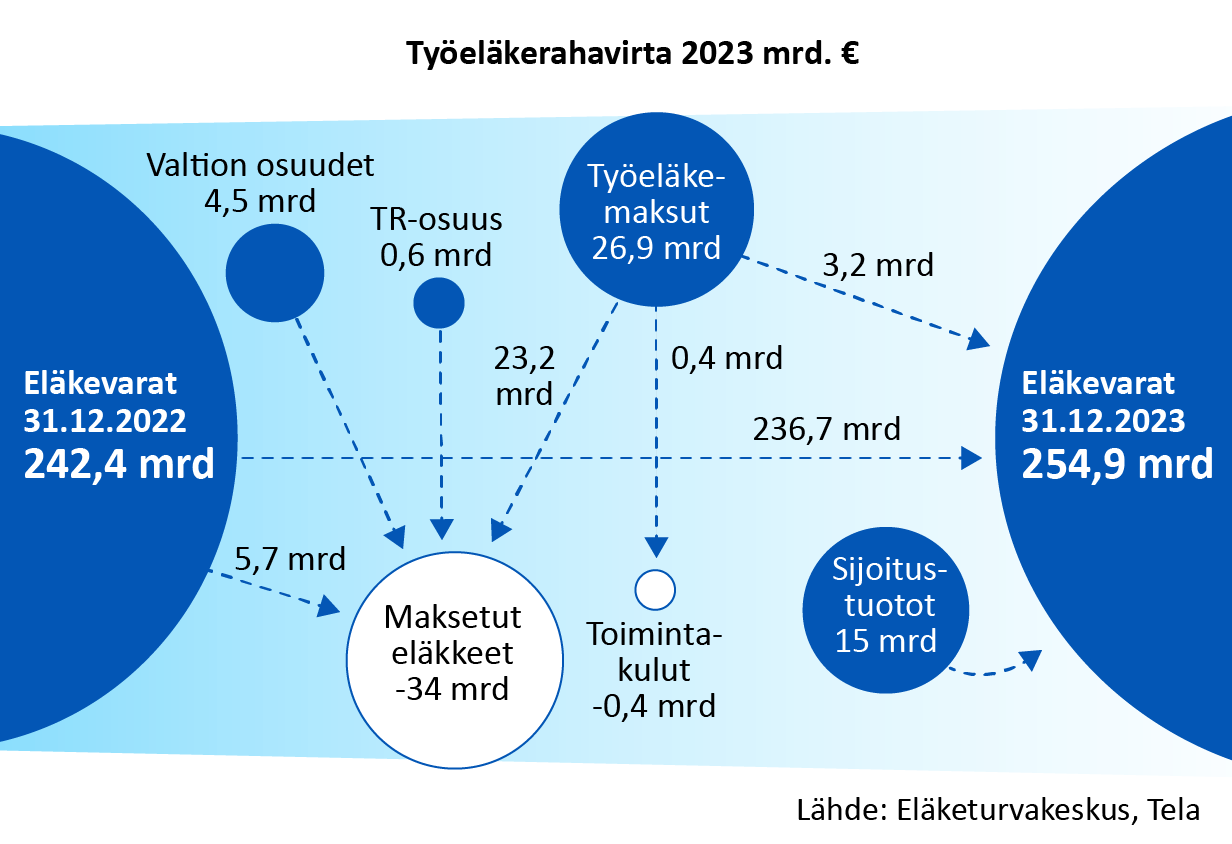 38
Työeläkemaksuprosentit vuonna 2024
Vahvistetut YEL-maksut.
Maatalousyrittäjien keskimääräinen maksuprosentti on 14,0 ja apurahansaajien 13,3.
Vahvistetut MYEL-prosentit.
39
Keskimääräinen TEL-/TyEL-maksu vuosina 1962–2024
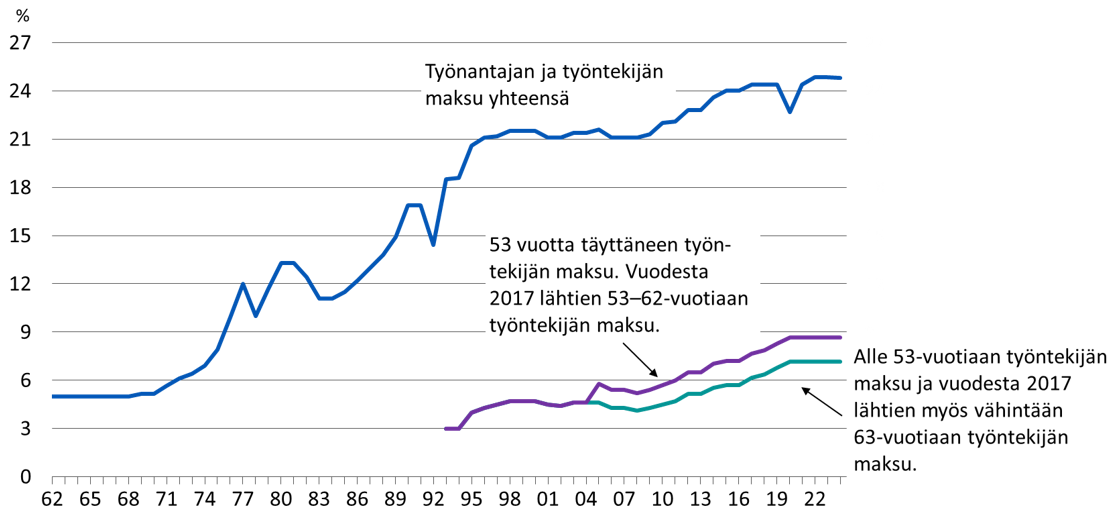 40
Työeläkemaksuprosentit
Sosiaali- ja terveysministeriö vahvistaa vuosittain työeläkemaksuprosentit. 
Yrittäjille ja maatalousyrittäjille vahvistetut maksuprosentit ovat sidoksissa keskimääräiseen TyEL-maksuun. 
Yli 53-vuotiaan yrittäjän maksuprosentti tulee voimaan 53-vuotispäivää seuraavan vuoden alusta ja jatkuu sen kalenterivuoden loppuun, jona yrittäjä täyttää 63 vuotta.
Aloittavan yrittäjän YEL-maksualennus on 22 prosenttia. 
Vuonna 2017 tehtiin ns. kilpailukykysopimuksen perusteella 0,2 prosenttiyksikön siirto työnantajan maksusta työntekijän maksuun.
Vuonna 2020 työnantajan maksuosuutta alennettiin 2,6 prosenttiyksikköä koronapandemian vuoksi ajanjaksolle 1.5.-31.12.2020. Maksunalennus kompensoidaan korotetulla työnantajan maksulla vuosina 2022-2025.
41
Työeläkevarat ja niiden suhde bruttokansan-tuotteeseen vuosina 2010–2023
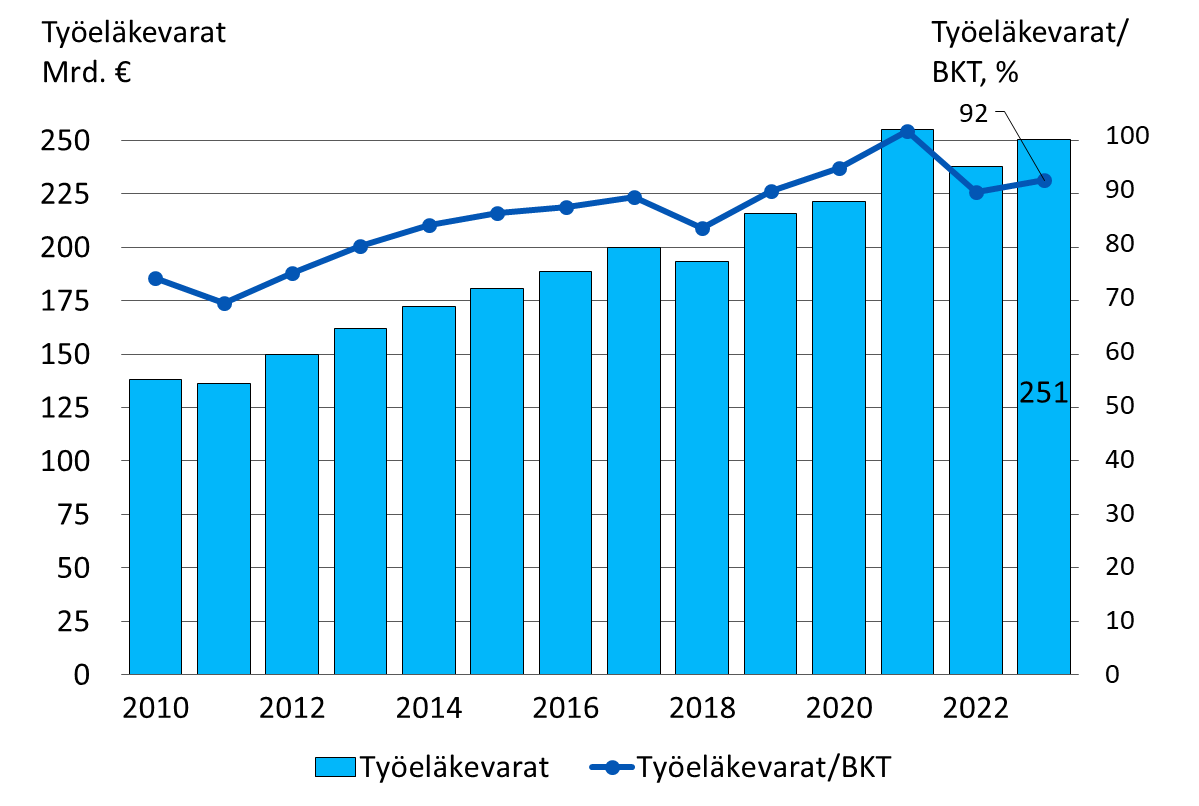 42